Chongqing University of Technology
ATAI
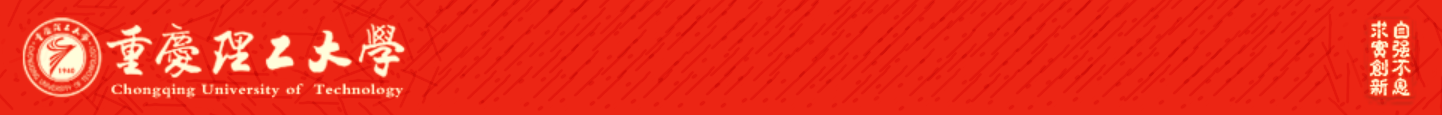 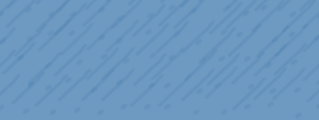 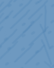 Advanced Technique of Artificial  Intelligence
Chongqing University of Technology
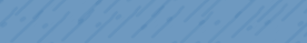 A Graph-based Relevance Matching Model for Ad-hoc Retrieval（AAAI_2021）
Yufeng Zhang, Jinghao Zhang, Zeyu Cui, Shu Wu and Liang Wang
Institute of Automation, Chinese Academy of Sciences
University of Chinese Academy of Sciences
Artificial Intelligence Research, Chinese Academy of Sciences
{yufeng.zhang,jinghao.zhang}@cripac.ia.ac.cn
{zeyu.cui,shu.wu,wangliang}@nlpr.ia.ac.cn
2021.9.14  •  ChongQing
Reported by Lele  Duan
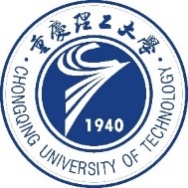 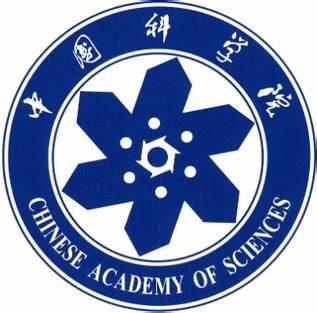 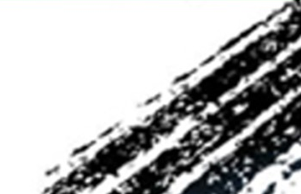 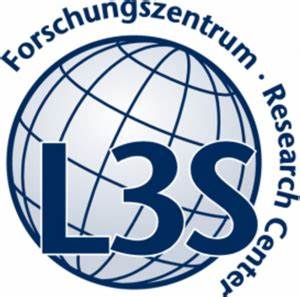 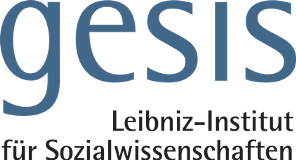 Code:https://github.com/CRIPAC-DIG/GRMM
Chongqing University of Technology
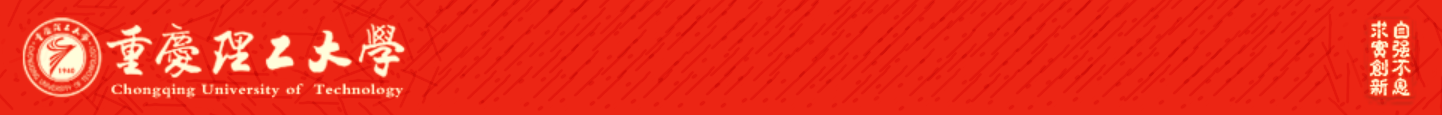 ATAI
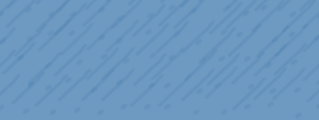 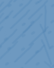 Advanced Technique of Artificial  Intelligence
Chongqing University of Technology
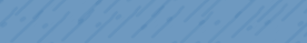 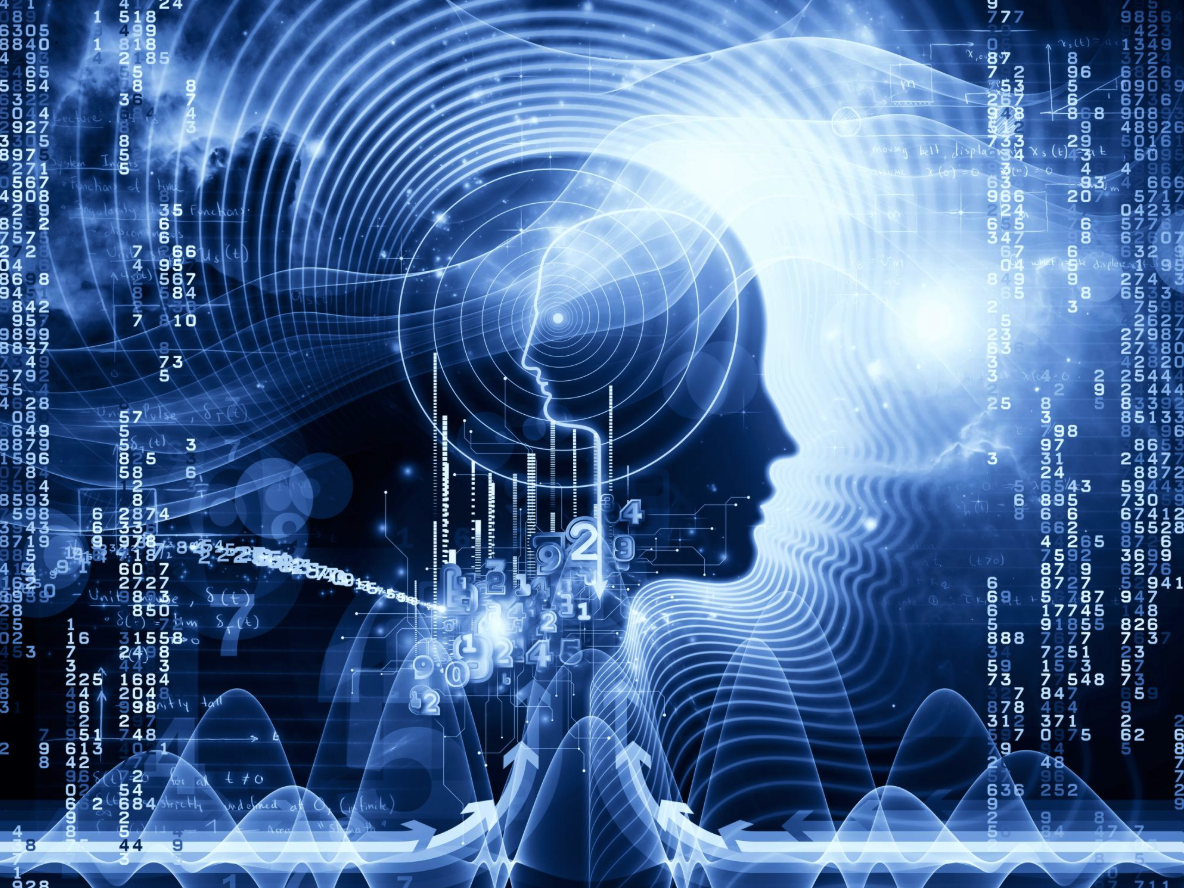 1.Background
2.Method
3.Experiments
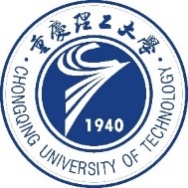 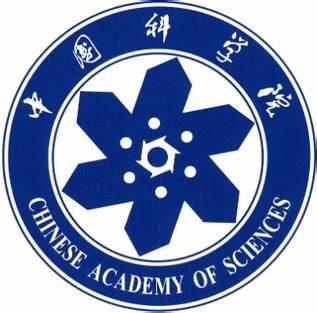 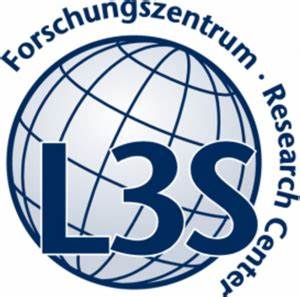 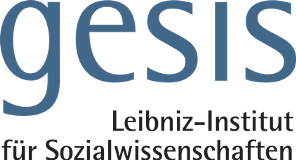 Background
Task : Given a query, finding the most relevant document.

 Recent deep learning models regard the task as a term-level matching problem, which seeks exact or similar query patterns in the document.

Local interactions	
Do not generalise to ubiquitous, non-consecutive contextual relationships.
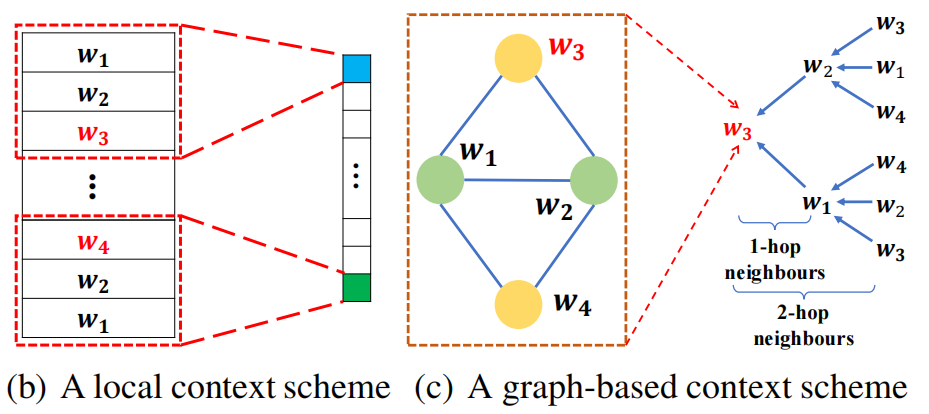 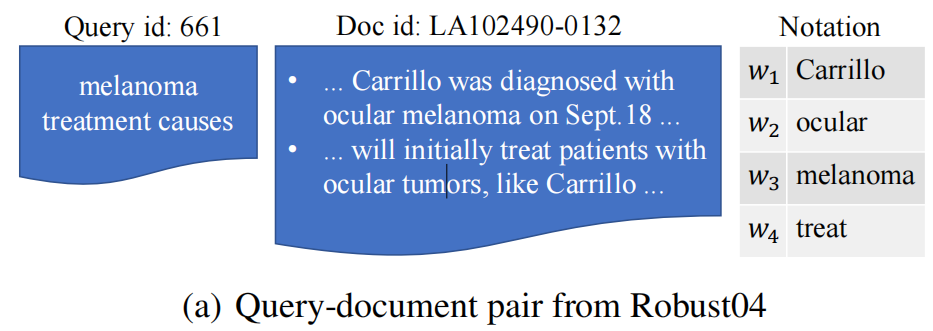 Method
Over view
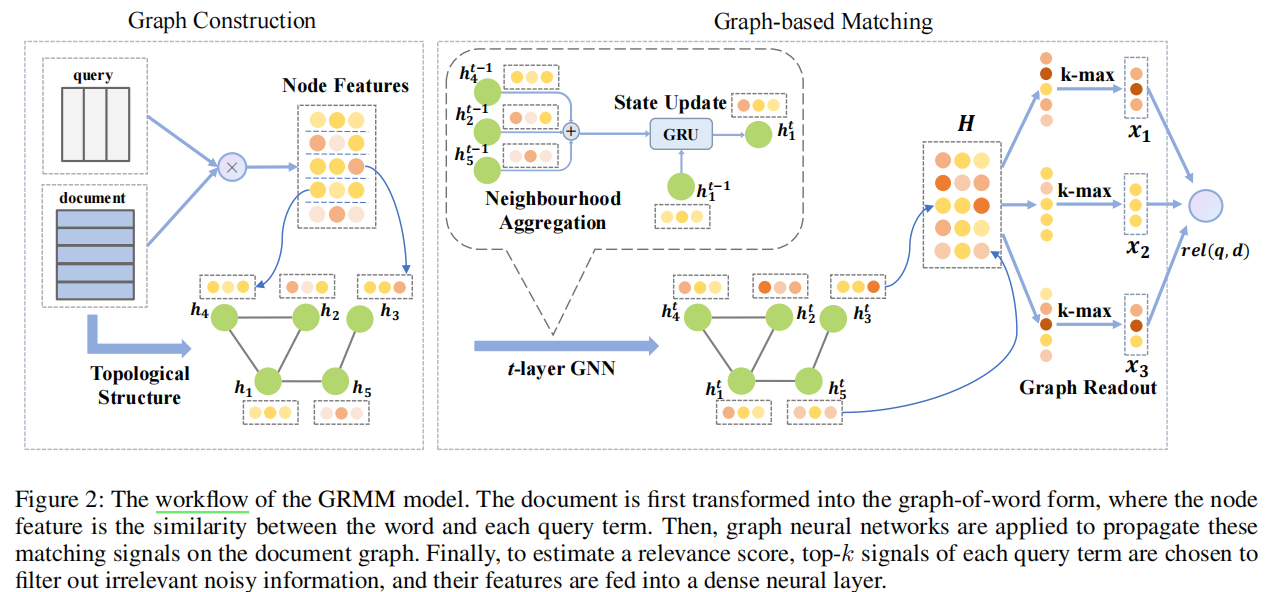 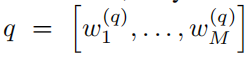 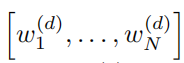 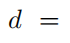 Method
Graph Construction
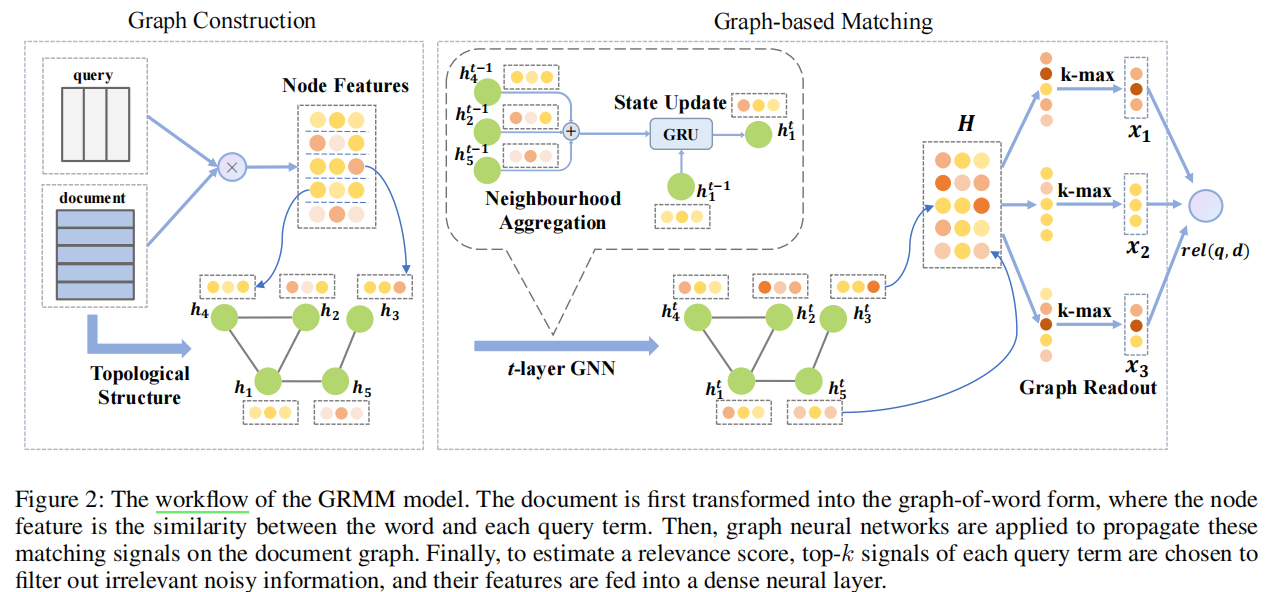 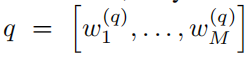 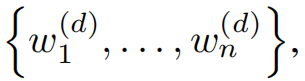 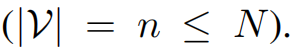 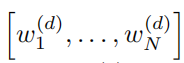 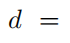 Node features:
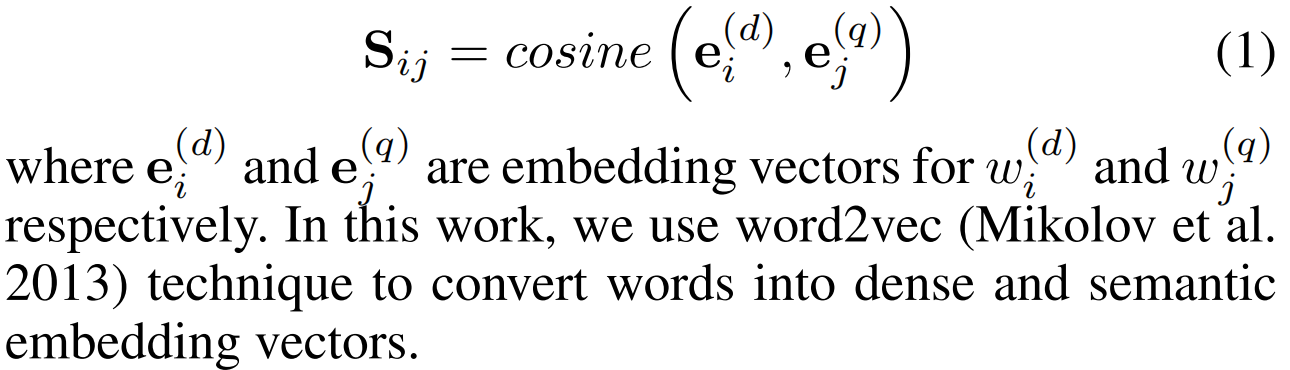 Topological structure:
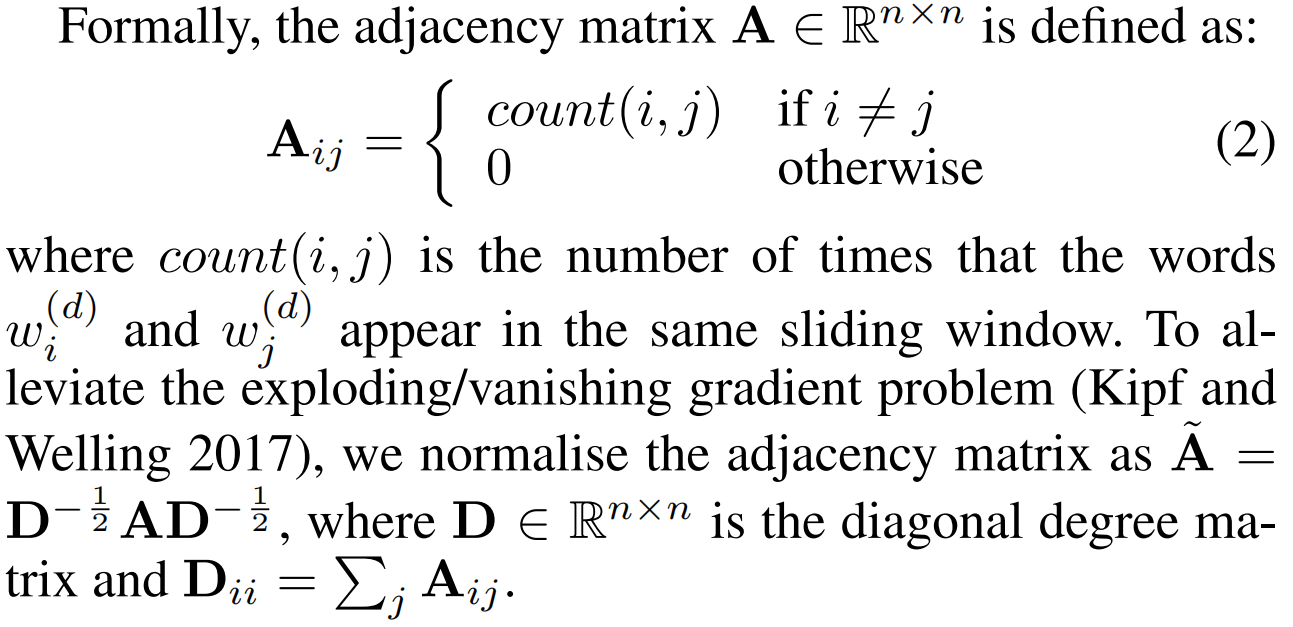 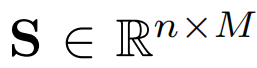 Method
Graph-based Matching：
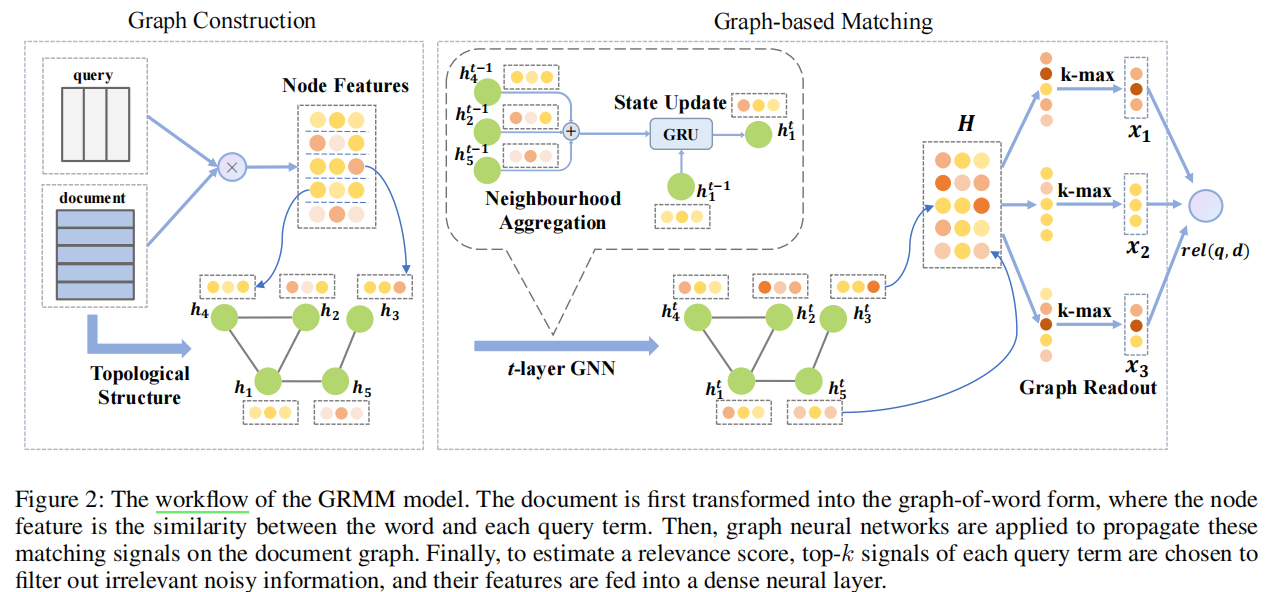 Neighbourhood Aggregation:
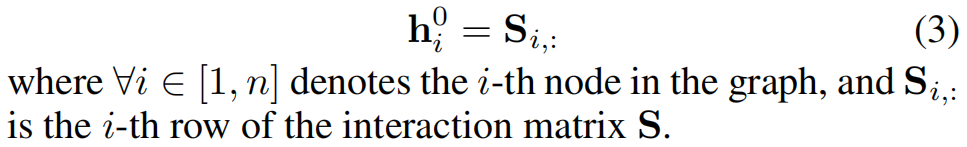 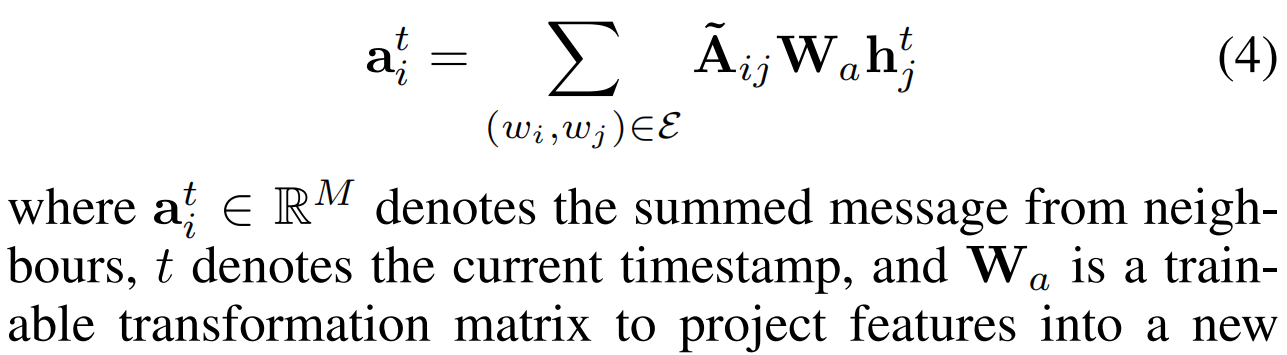 State Update:
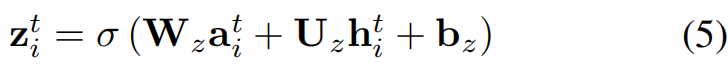 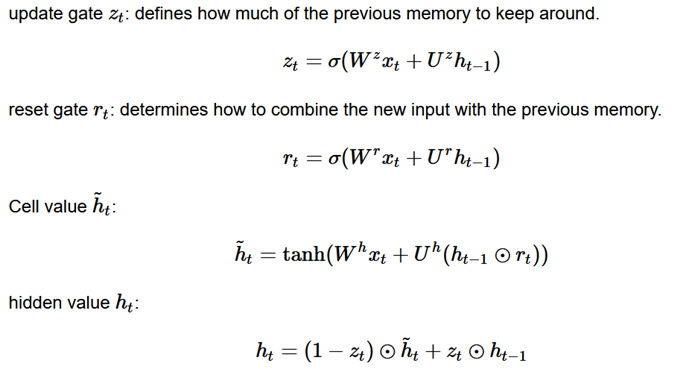 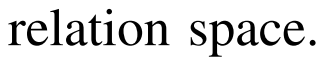 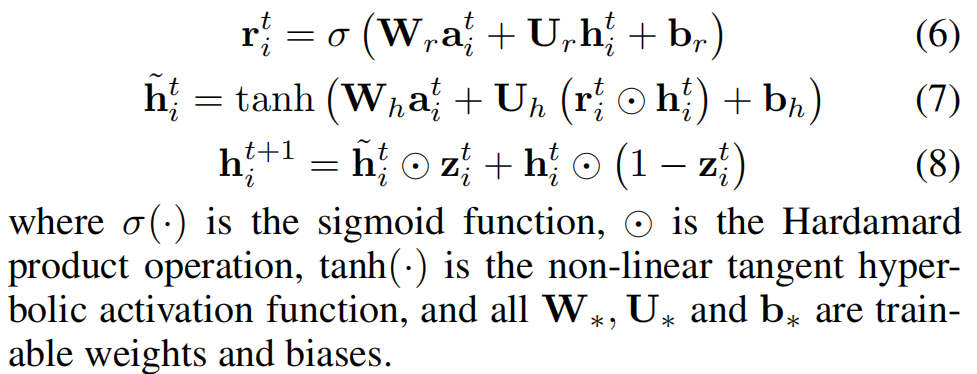 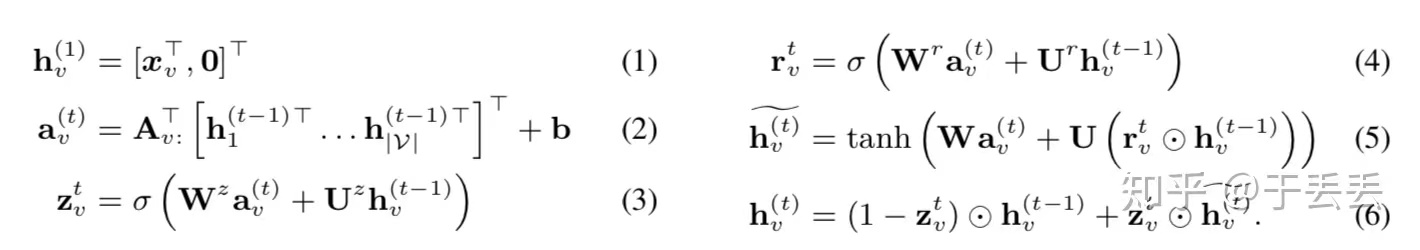 Method
Matching Score and Training：
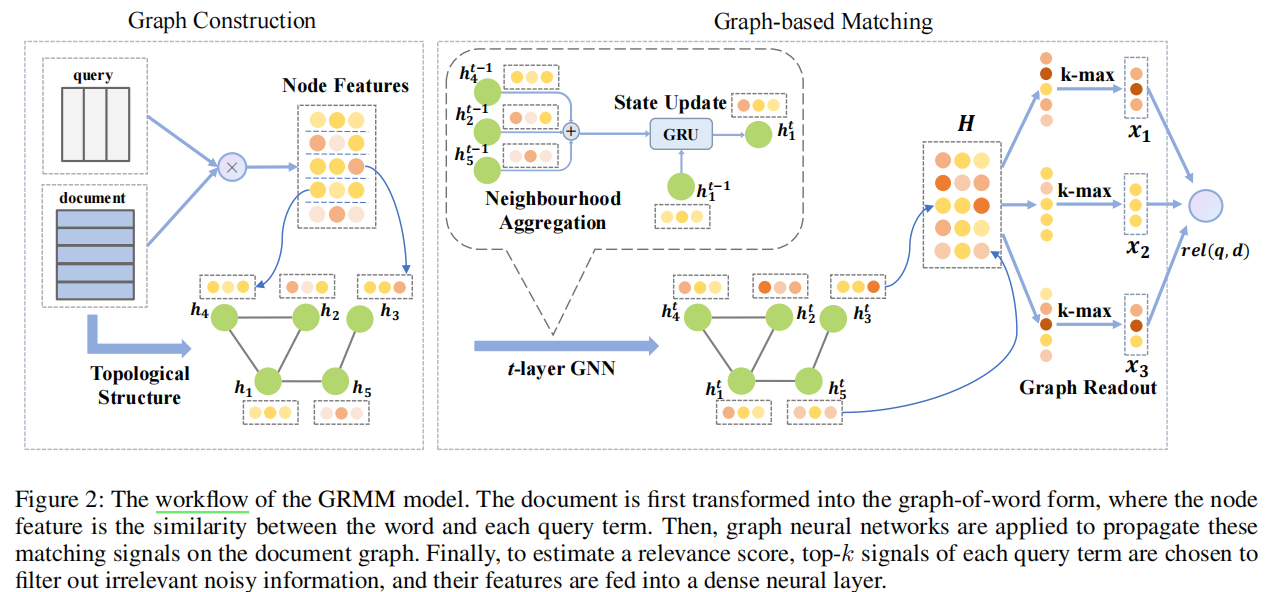 Graph Readout:
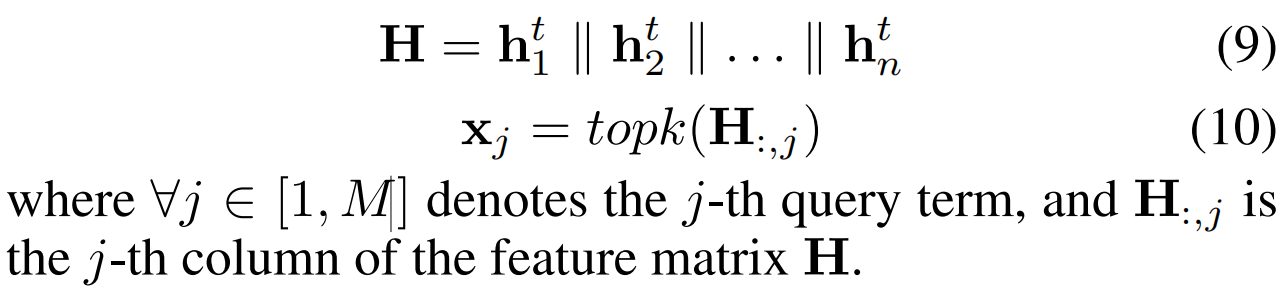 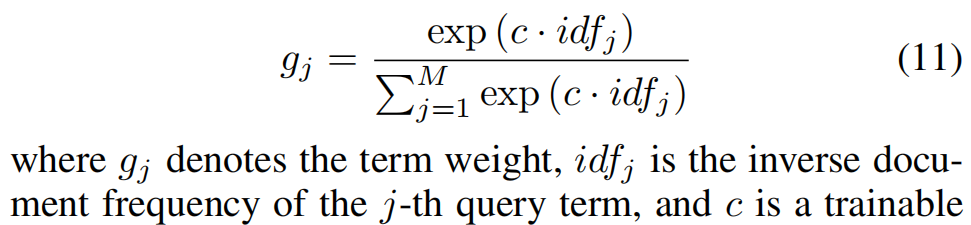 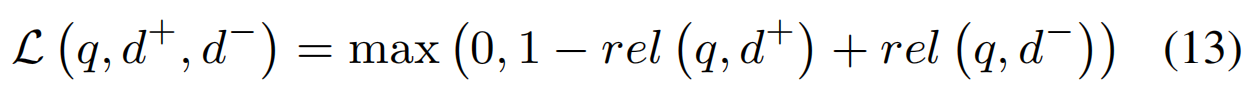 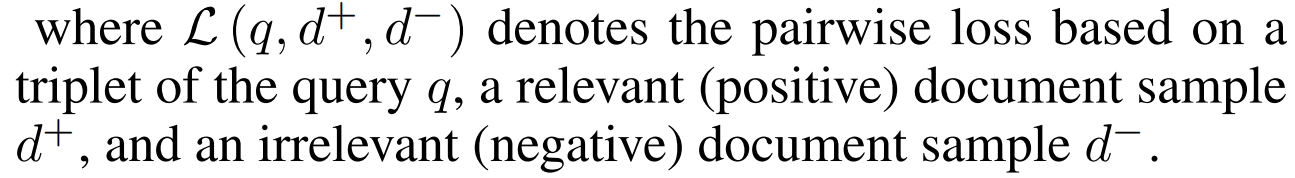 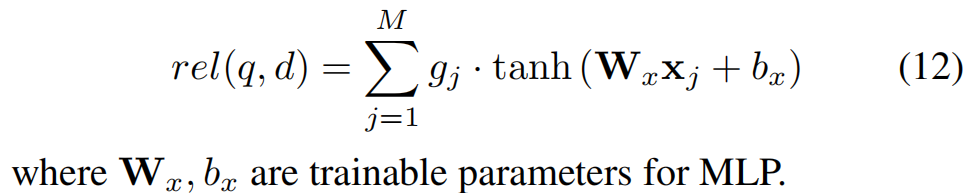 Experiment
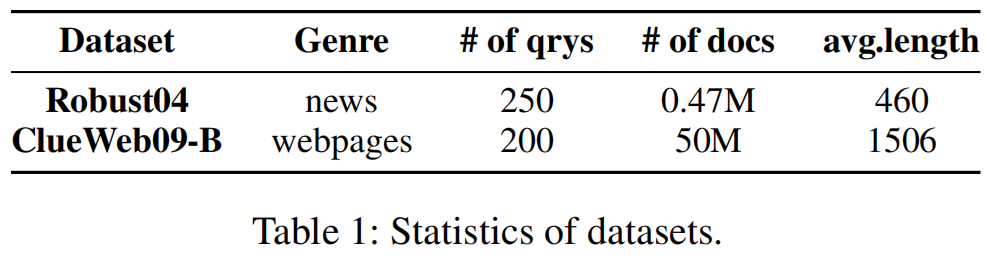 Experiment
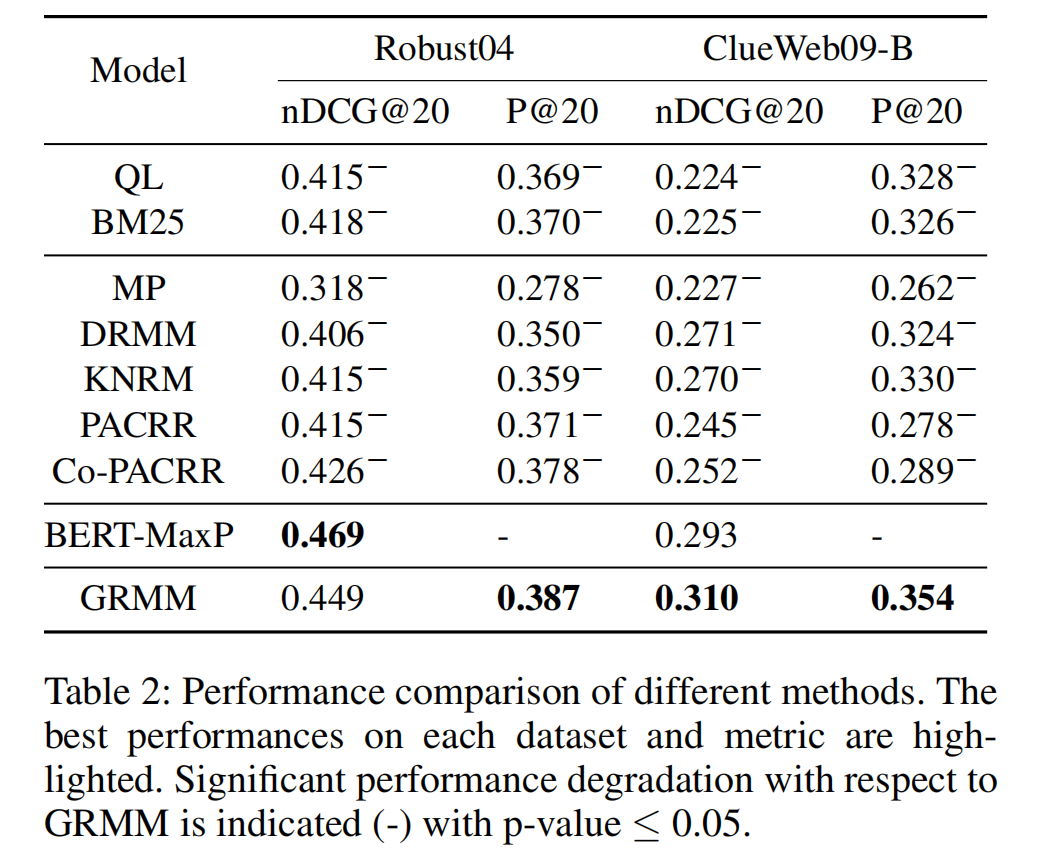 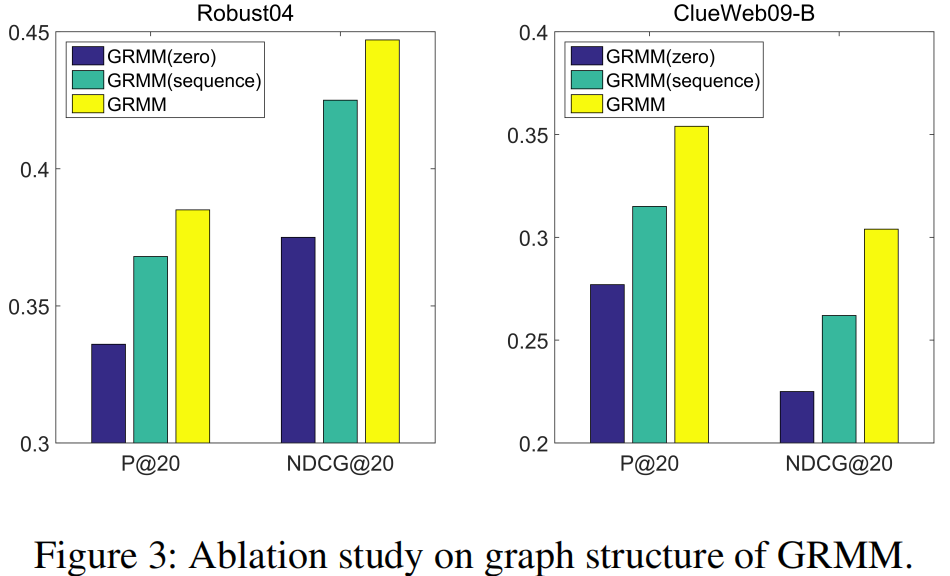 Experiment
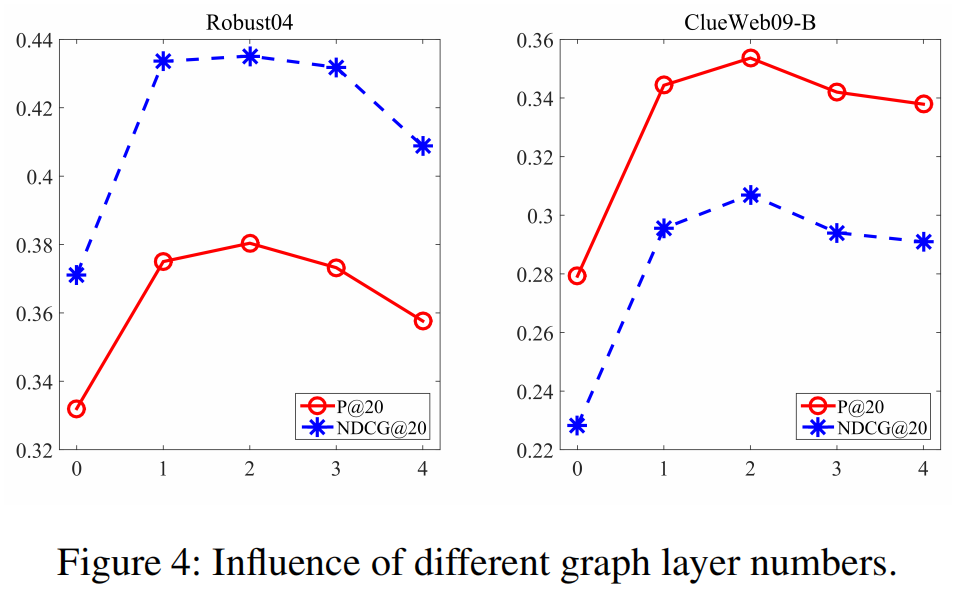 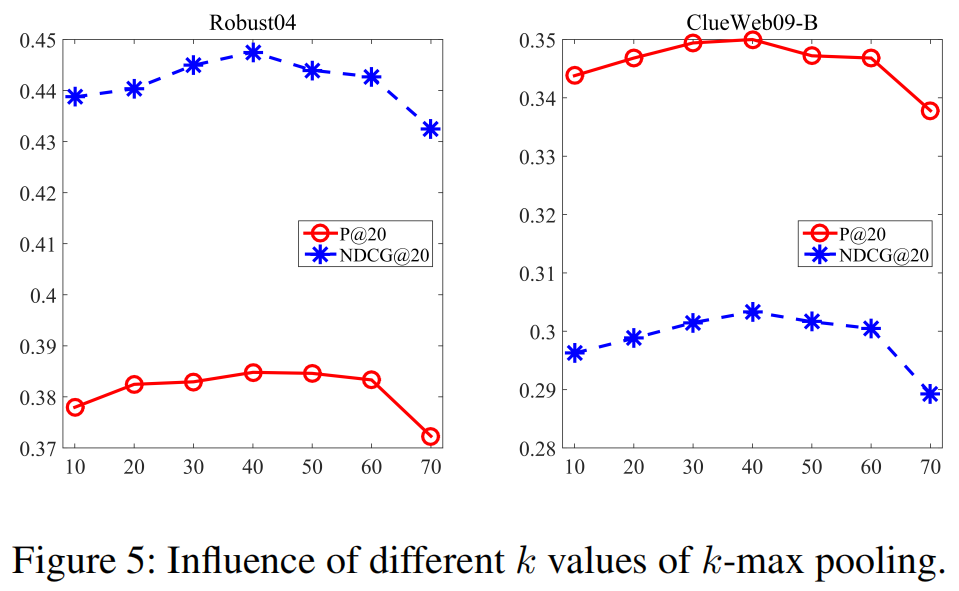 Chongqing University of Technology
ATAI
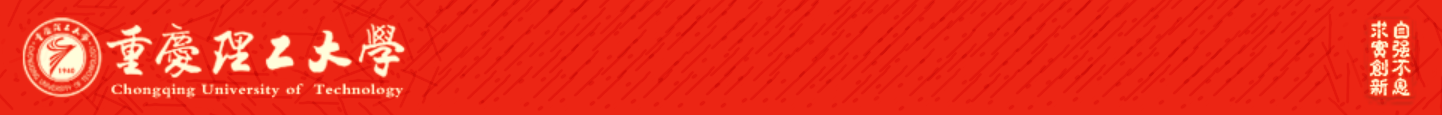 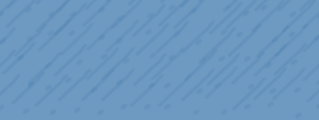 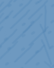 Advanced Technique of Artificial  Intelligence
Chongqing University of Technology
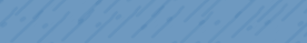 Thank you!
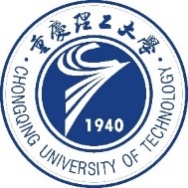 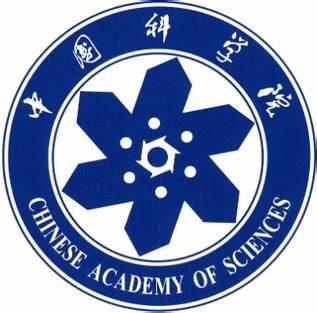 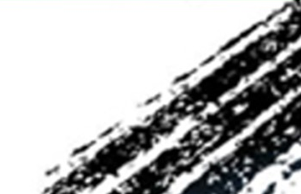 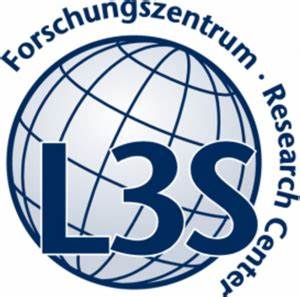 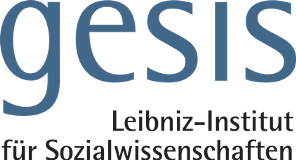